Презентация открытого урока  : «Технология проектной деятельности. Итоговое занятие учебного проекта  по географии«Территория и границы государств»Профильная школа. 10 класс.
Учитель географии высшей квалификационной категории МАОУ г. Владимира  «СОШ №25»  Холодова Людмила  Васильевна.Владимир, 2012 г.
Методический замысел учебного проекта
Значение темы – огромно
Информации по данному вопросу – недостаточно
Поиск информации – интересен
Консультации – содержательные
Отбор и обобщение материала – глубокое
Участие ребят – активное
Время подготовки проекта - 2 месяца
Этапы проектной деятельности (по К. В. Сапегину)
Поисковый этап:
Определения поискового поля и формулирование темы проекта;
Поиск и анализ проблемы;
Постановка цели проекта.
Аналитический этап
Анализ имеющейся информации;
Поиск оптимального способа достижения цели проекта, построение алгоритма деятельности;
Составление плана реализации проекта.
Практический этап
Выполнение запланированных технологических операций;
Внесение изменений в конструкцию и технологию;
Презентационный этап
Подготовка презентационных материалов;
Презентация проекта по группам;
Изучение возможностей использования результатов проекта(включение в банк проектов, наработка дополнительных материалов для дальнейшего использования в ходе изучения данной темы.
Контрольный этап
Анализ результатов выполнения проектов;
Оценка качества выполнения проекта; рефлексия авторов проекта
Цели
Расширить знания о принципах формирования геотории;
Сформировать уважение к незыблемости границ государства и праву государства на внешний суверенитет.
Образовательные задачи:
Расширить знания понятий по теме
Узнать о составе территории государства;
Узнать о правилах проведения государственных границ причинах территориальных споров между государствами;
Продолжить формировать блок фактологических знаний по географической номенклатуре.
Воспитательные задачи:
Воспитывать уважение к целостности современных территорий и границами государств;
Формировать убежденность в необходимости выполнения Конституционной обязанности граждан России – защите Отечества.
Развивающие задачи:
Закрепить знания о географическом положении стран;
Формировать умение анализа содержания картографического материала;
Развивать навыки поиска и анализа информации;
Отработать навык работы в составе творческой группы;
Отработать навыки создания презентации.
Вид границ
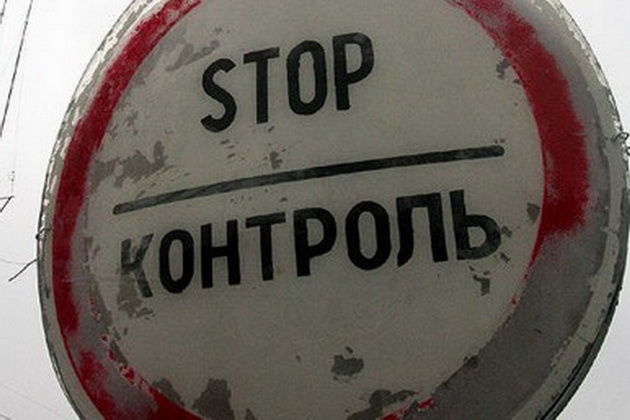 Обозначение границ на карте.
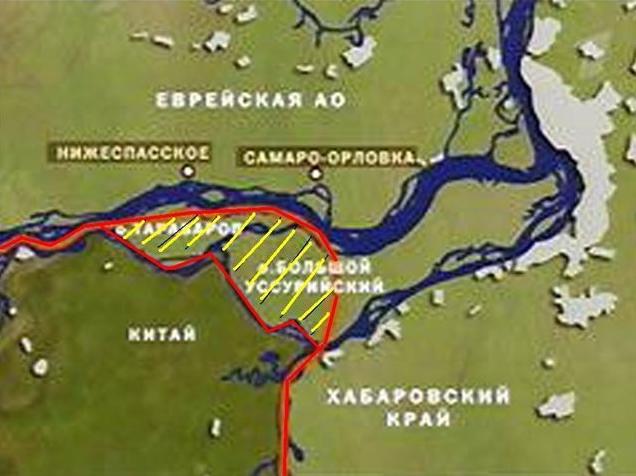 Вступление
Сегодняшний урок мы назвали так:
«Итоговое занятие по учебному проекту: «Территория и границы государств»».
Форма проведения урока нам с вами знакома, потому что мы уже второй раз проводим подобное занятие. Сегодня у нас будет только побольше технических средств и серьезнее тема, которую мы с вами выбрали.
Самоанализ деятельности на итоговом занятии по теме: «Территория и границы государств»
Коммуникативные компетенции:
Планирование и организация форм и видов работы.
Информационные компетенции:
Навык смыслового чтения, генерализации информации, использование технических средств.
Организационные компетенции:
Навык планирования собственной деятельности, самооценки, постановки целей.
Технологическая карта проекта
Первый этап
Класс работает
Круг вопросов, изучаемых группами
Объекты, входящие в состав геотории.
Виды границ.
Территориальные споры.
Географическое положение РФ.
Границы России.
Практическая работа.
Изменение границ России на Дальнем Востоке.
Изменение границ на северо-западе России.
Второй этап деятельности
Деятельность групп
Выступление первой группы
Выполнение заданий проекта в группах
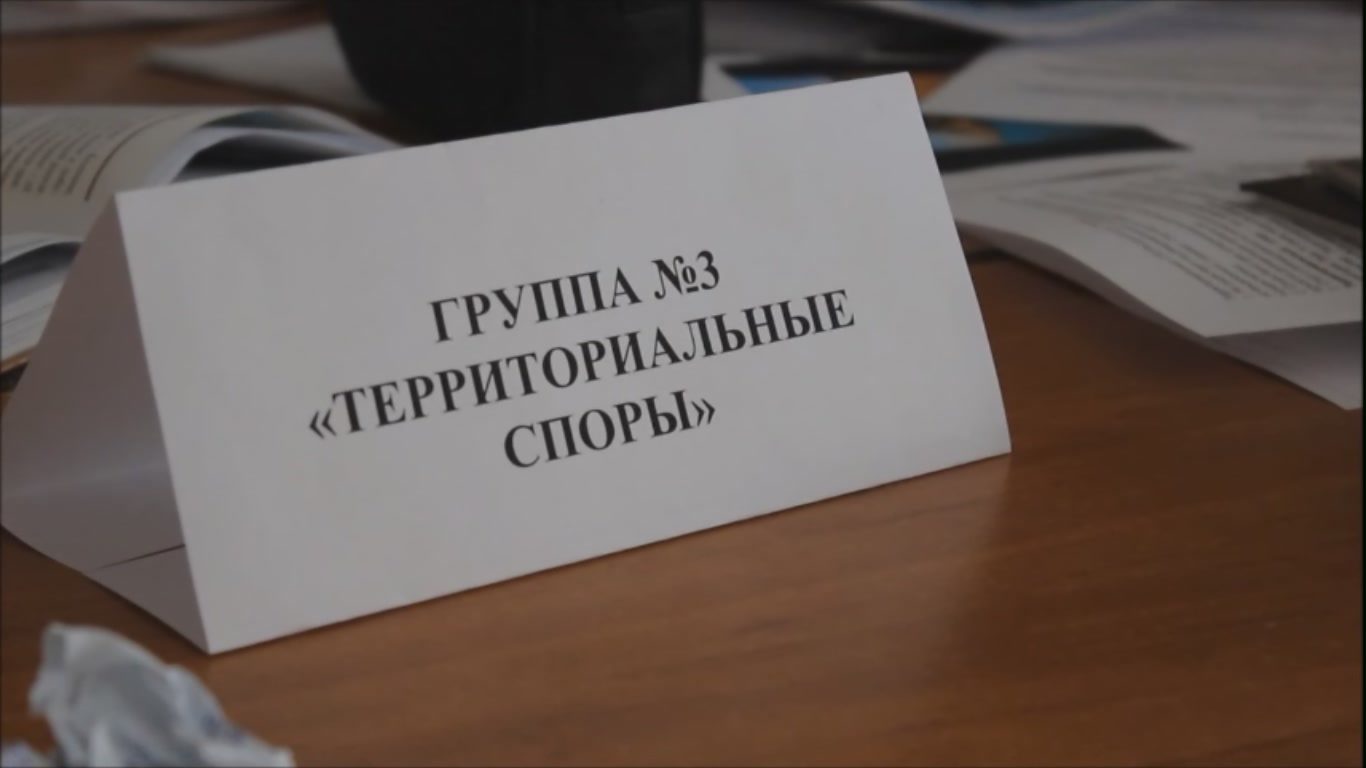 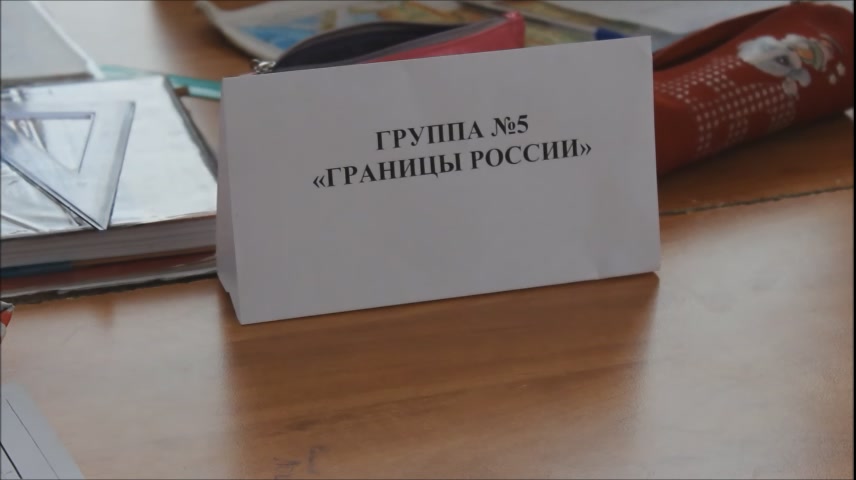 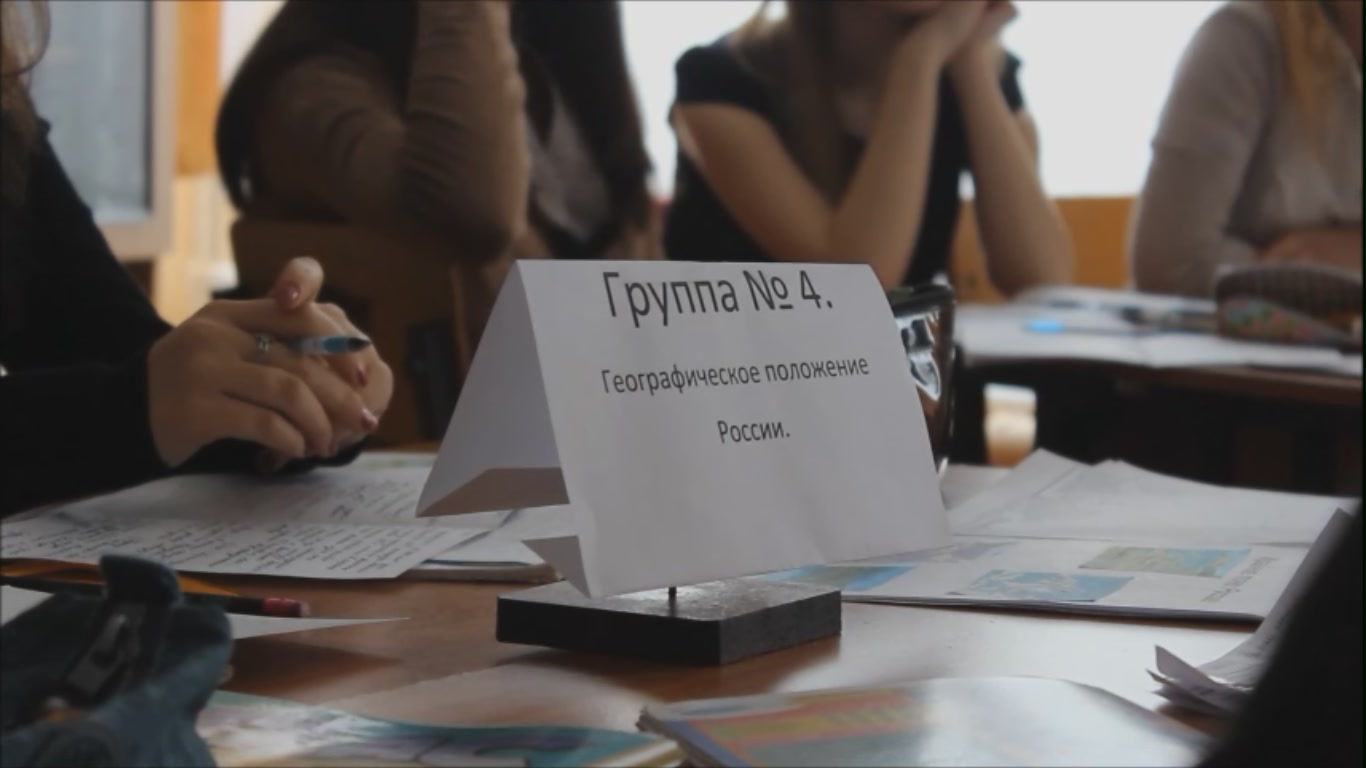 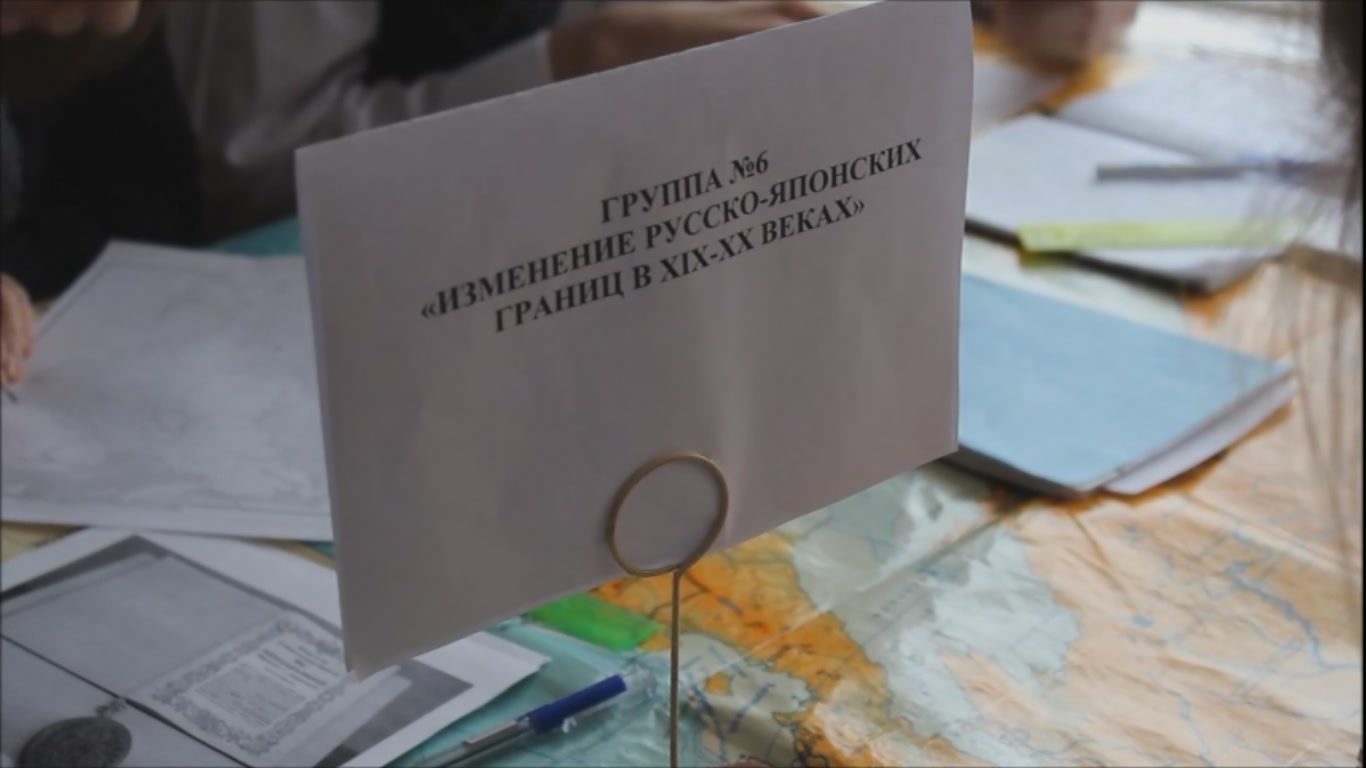 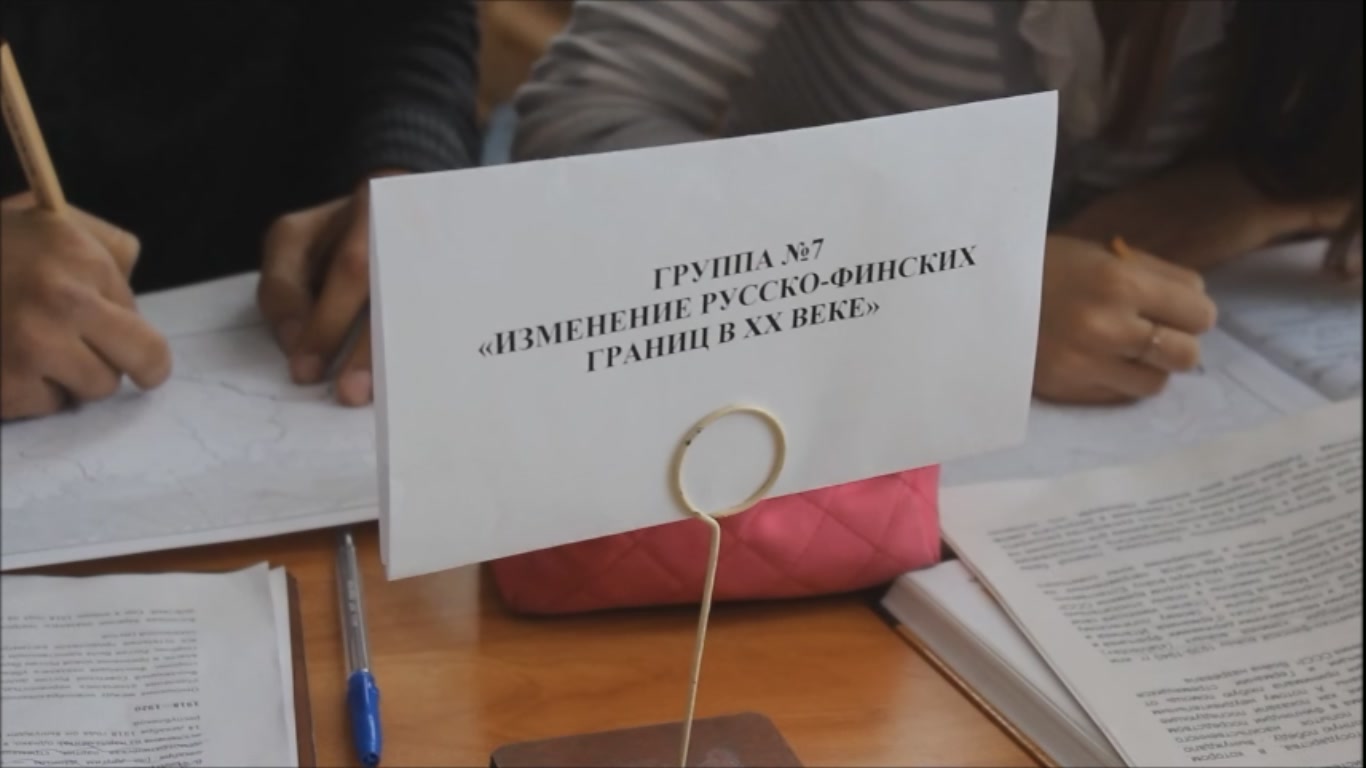 Третий этап деятельности
Выполнение практической работы
«Второй вид работы, который будет у нас идти на сегодняшнем уроке – это практическая работа на контурных картах.»
Четвертый этап
Морской пограничный порт.
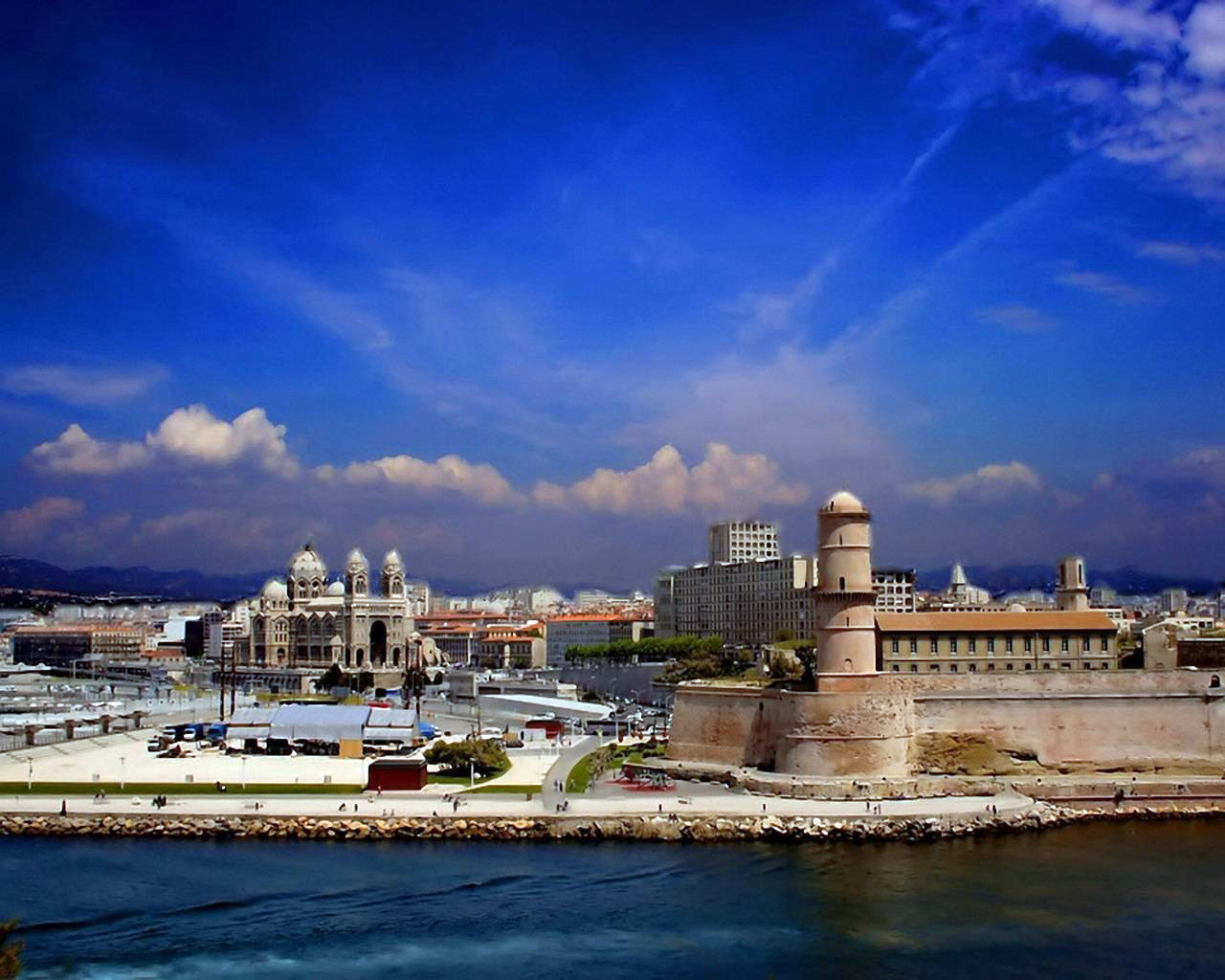 Пятый этап
Используемая литература
Бабурин С.Н. Территория государства: Правовые и геополитические проблемы.- М.:Изд-во МГУ, 1997.
Географический энциклопедический словарь: Понятия и термины .-М . : Советская энциклопедия, 1988.
www.intourion.ru – Статистические данные, история и карты по всем странам и территориям мира. 
http://wiki.iteach.ru/images/b/bd/ProjectSS.pdf  
http://www.pravo.vuzllib.net/book_z101_page_84.html Территориальные споры